Непроизвольная память
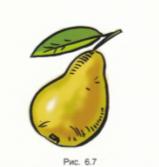 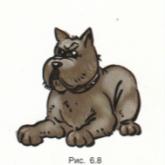 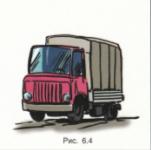 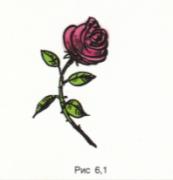 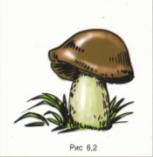 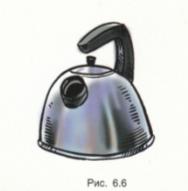 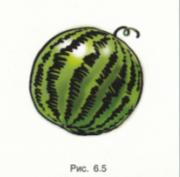 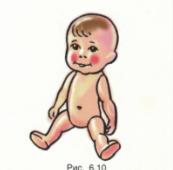 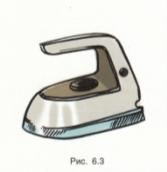 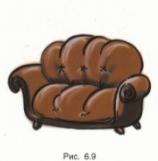 Произвольная память
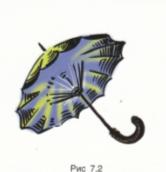 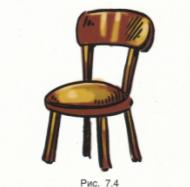 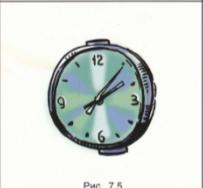 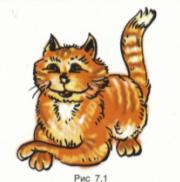 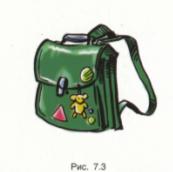 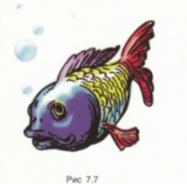 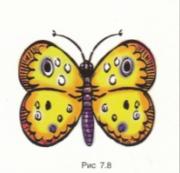 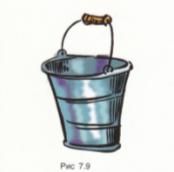 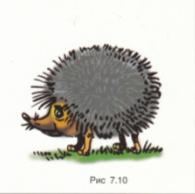 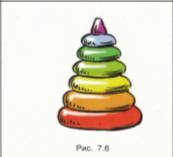 Зрительная и слуховая память
лето   клей   облако  
мороз   кузнечик   
стол  цветок   ковёр
папка  карандаш
Цифры